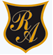 Lenguaje 2° BÁSICO 
SEMANA 31-32 del 19 al 30 de octubre 2020
“Texto instructivo”
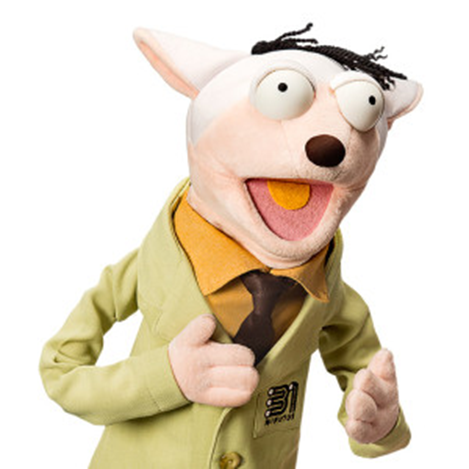 PROGRAMA DE INTEGRACIÓN ESCOLAR
Objetivo: Comprender textos instructivos aplicando estrategias de organizador visual.
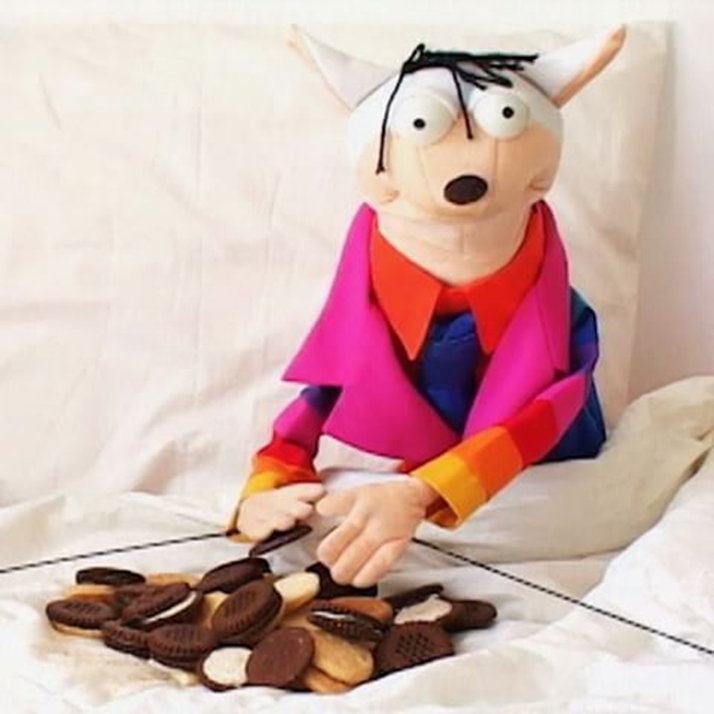 ¿Cuál es el propósito de un texto instructivo?
El texto instructivo tiene el objetivo de indicar el procedimiento paso a paso de una actividad determinada.
De manera:
Es la secuencia ordenada de pasos que debemos realizar, para desarrollar la actividad.
¿En qué consiste el procedimiento?
¿Cuáles son sus Características?
Son frases breves y comienzan con una acción.
Estar ordenadas temporalmente.
Se acompañan por marcas graficas, para ordenarlas.
Estructura del texto instructivo
Indica el propósito.
Elementos necesarios para la actividad (están presentes dependiendo del tipo del tipo de instrucción).
Facilitan la comprensión de la instrucción. (están presentes dependiendo del tipo del tipo de instrucción).
Pasos a seguir,  están ordenados secuencialmente.
Organizador visual
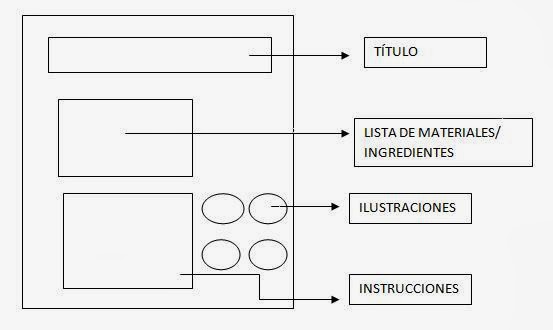 II. Observa las instrucciones y luego escríbelas en el orden correcto en tu cuaderno.
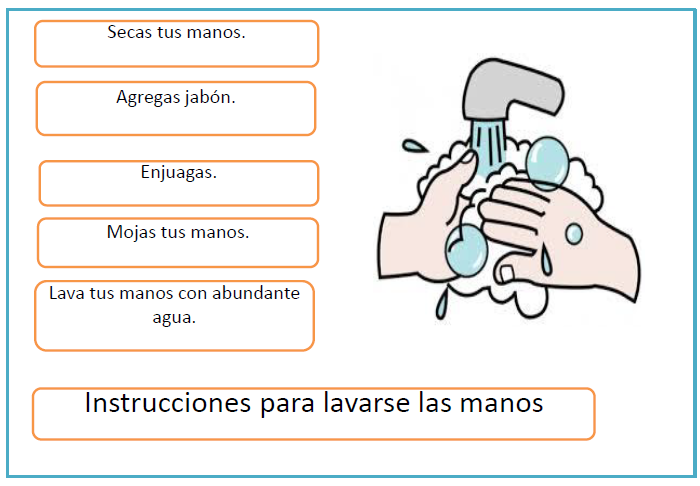 Instrucciones para lavarse las manos
Mojas tus manos
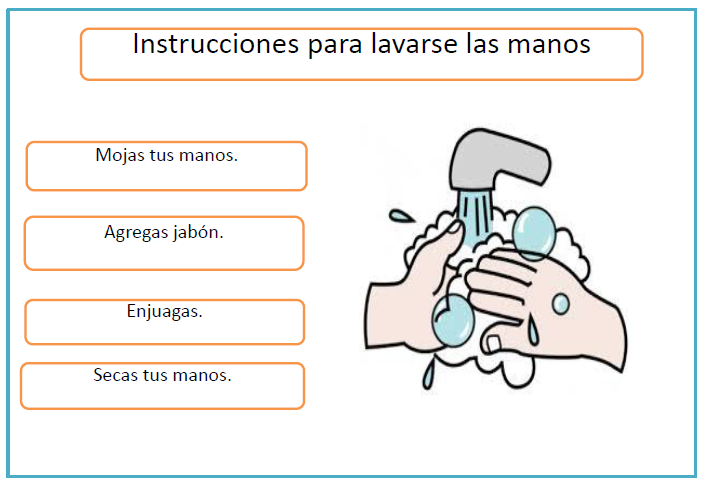 Agregas jabón
Enjuagas
Seca tus manos